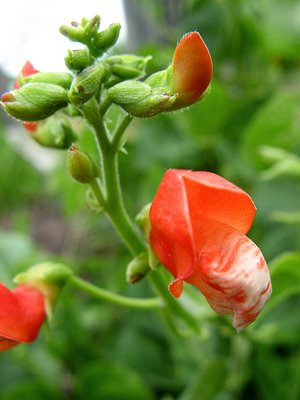 The Scarlet Runner Bean Genome:Contig 230613
By Eden Maloney
CONTIG 230613
Part of Scarlet Runner Bean (Phaseolus coccineus) Genome
18, 403 base pairs 
Two Predicted Genes
 Conserved Hypothetical Protein
 Known from Soybean: Gylcine Max
2 possibly Repeats
FGENESH
Genescan
GeneMark
Genescan
GeneMark
Diagram of Predicted Genes
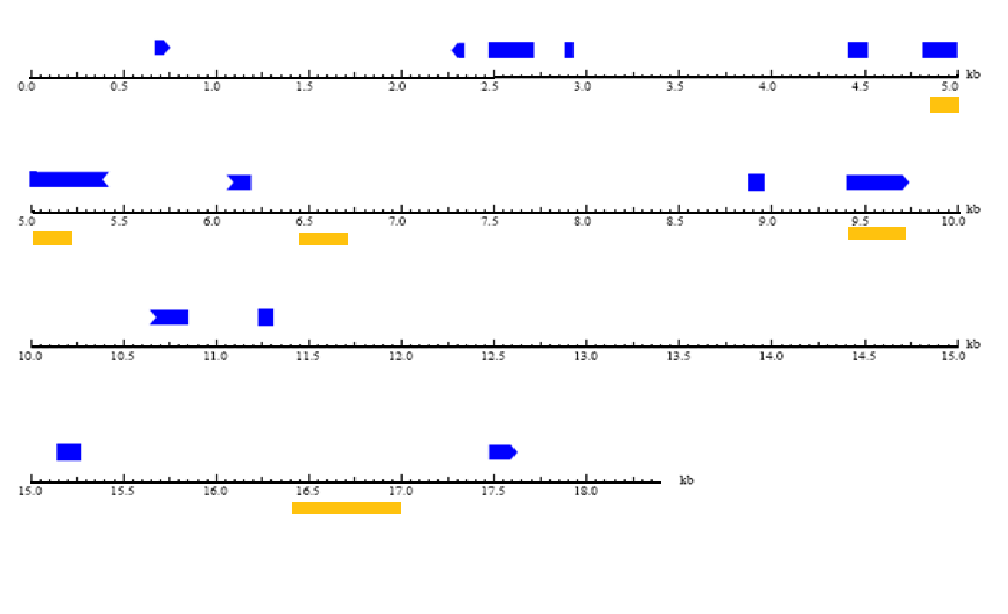 Fgenesh
Genescan
GeneMark
Repeat
Overlapping Predicted Genes
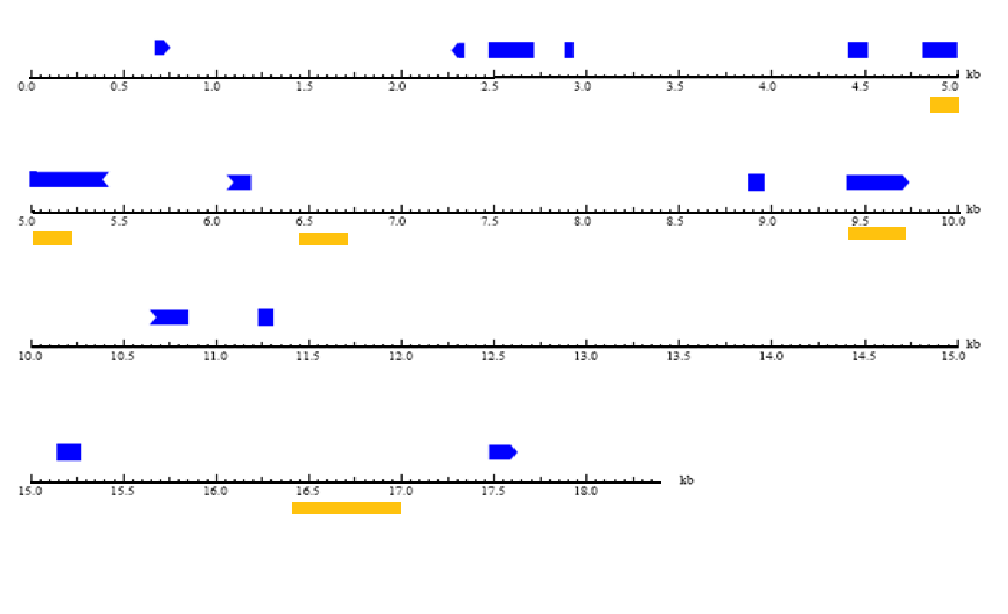 Fgenesh
Genescan
GeneMark
Repeat
REPEATS?
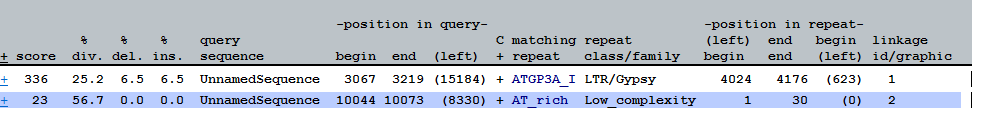